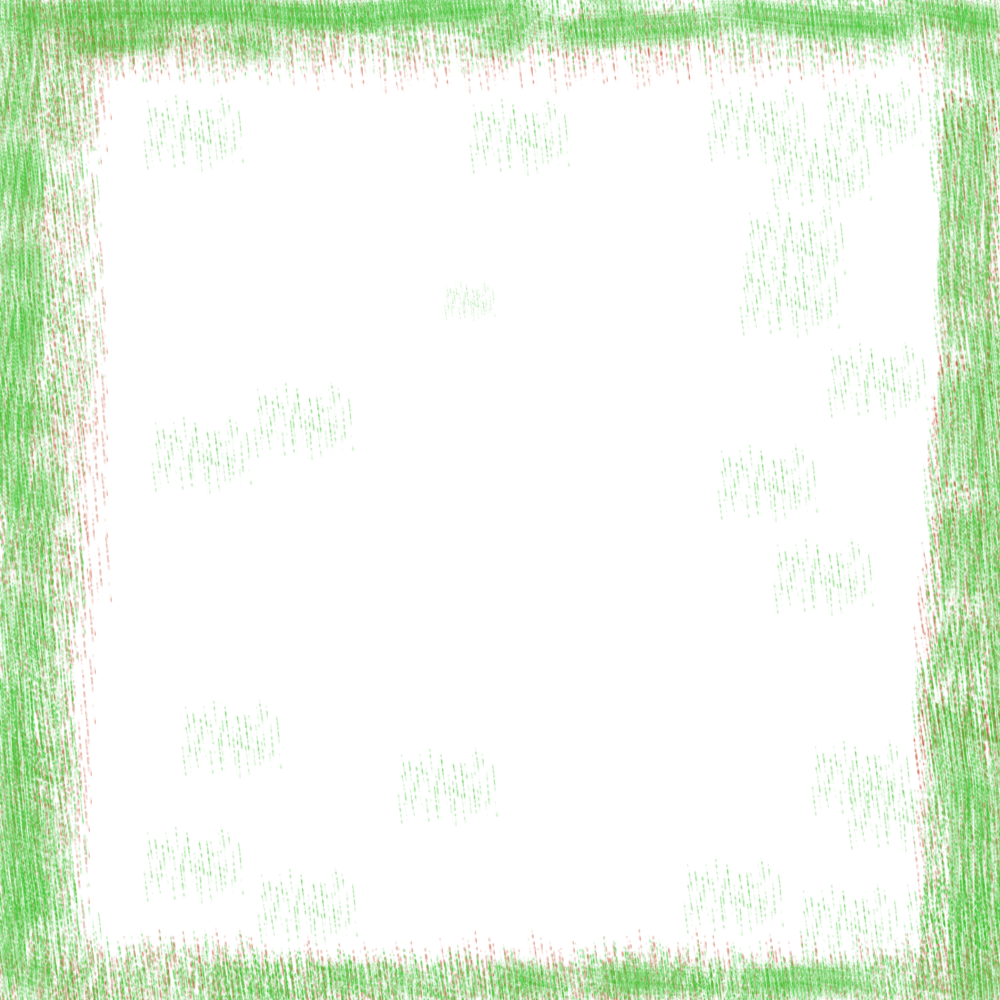 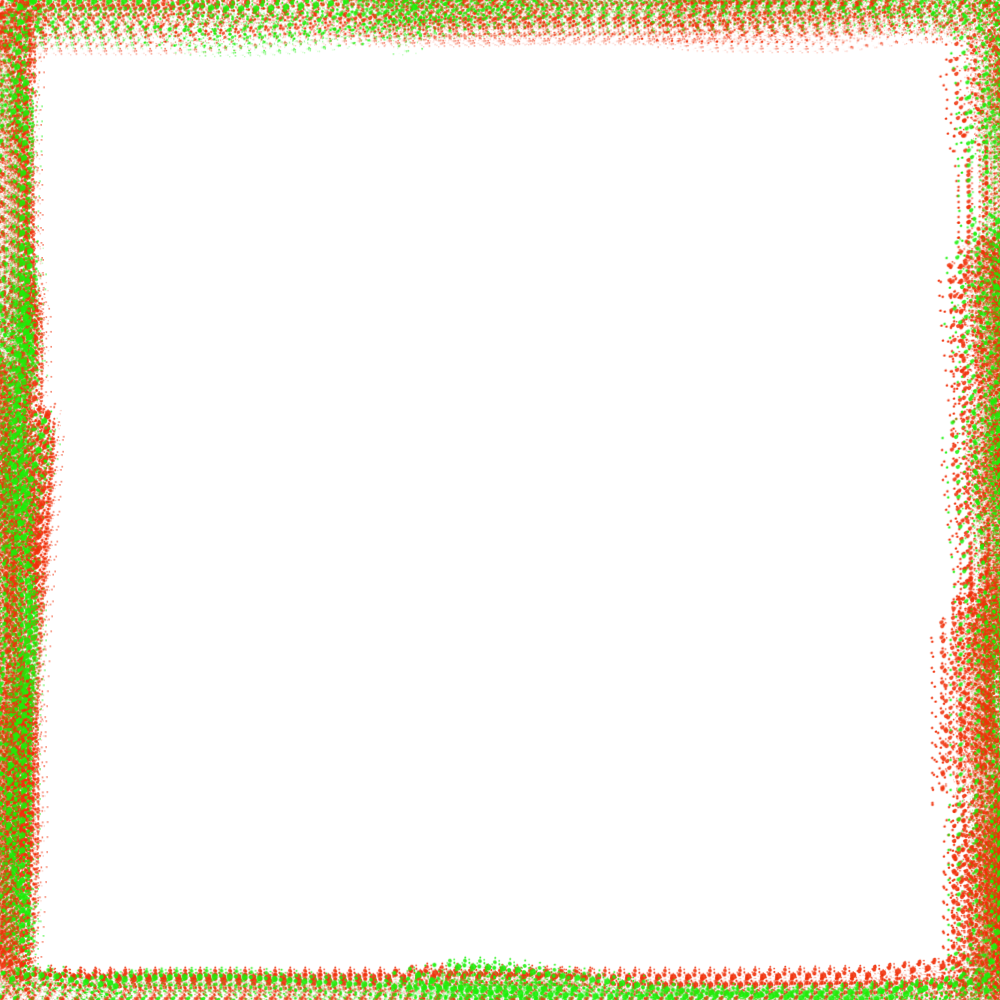 প্রিয় শিক্ষার্থীবৃন্দ, আমাদের আজকের এই ভার্চুয়াল ক্লাসে তোমাদের সকলকে স্বাগতম
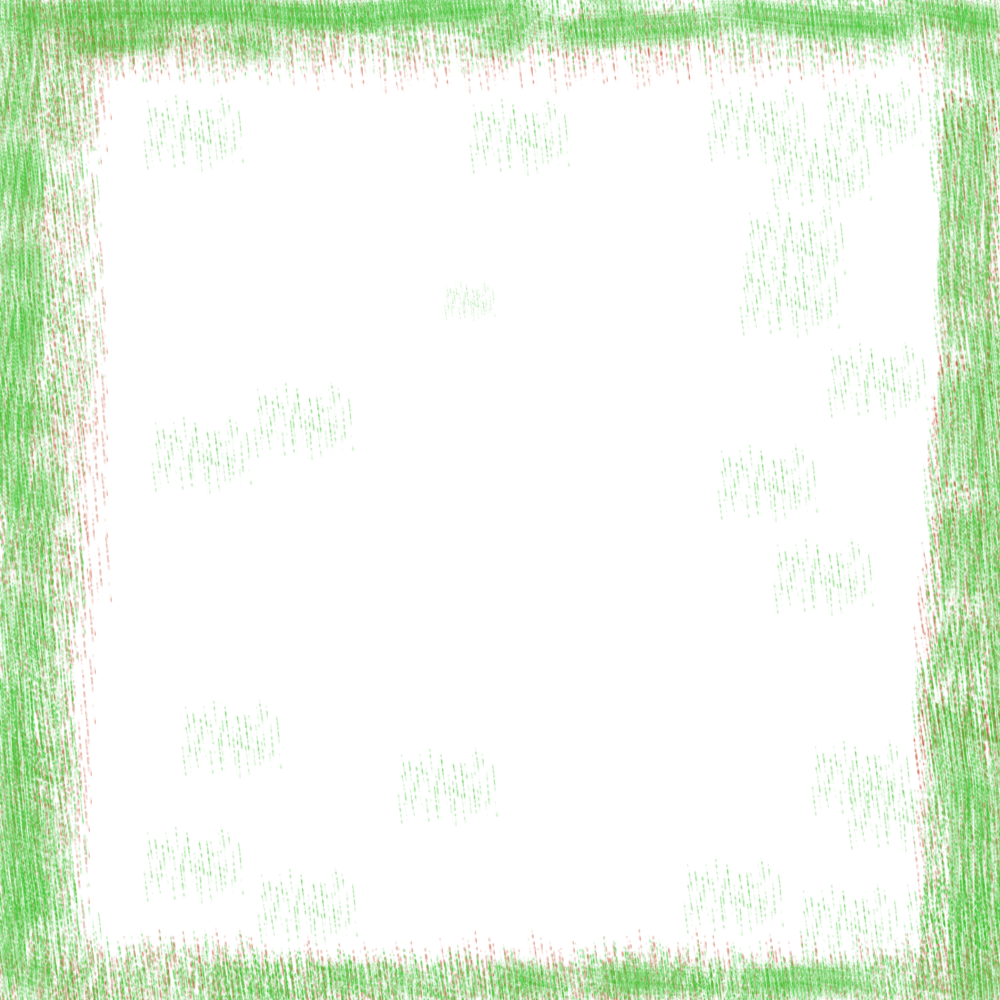 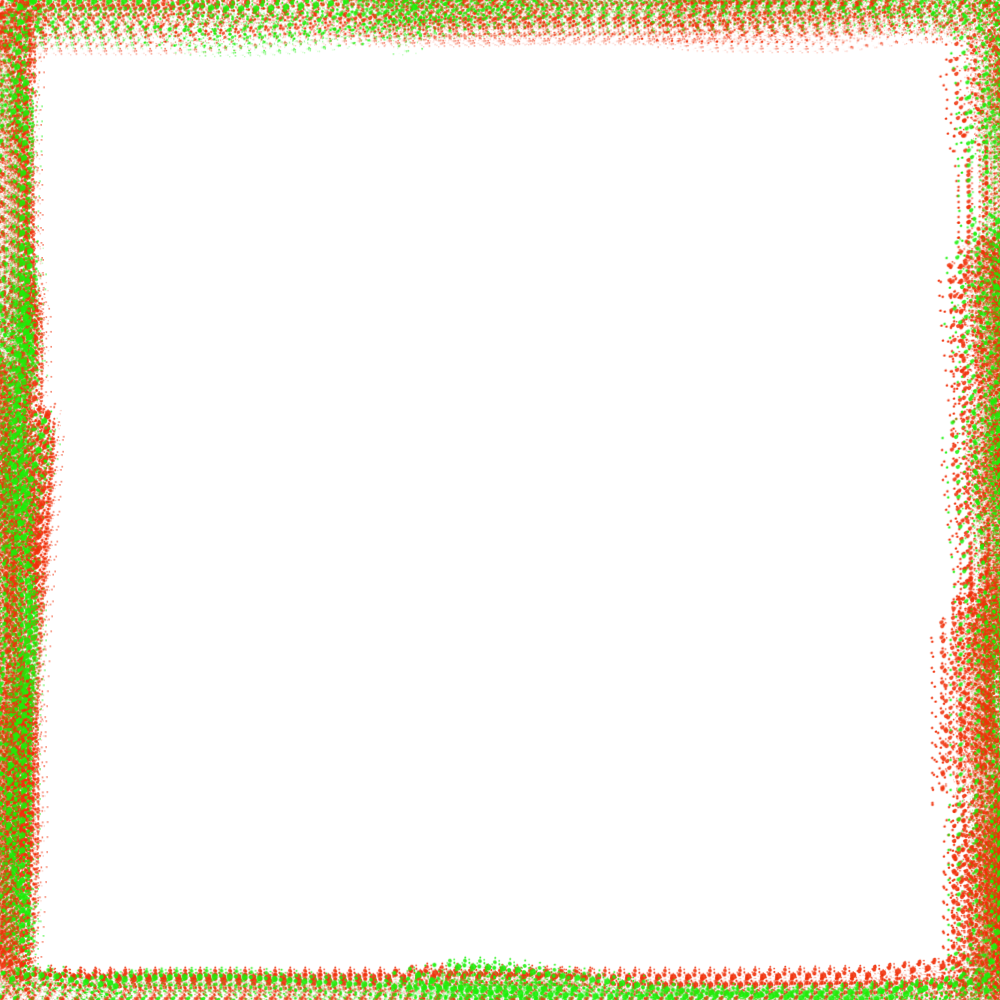 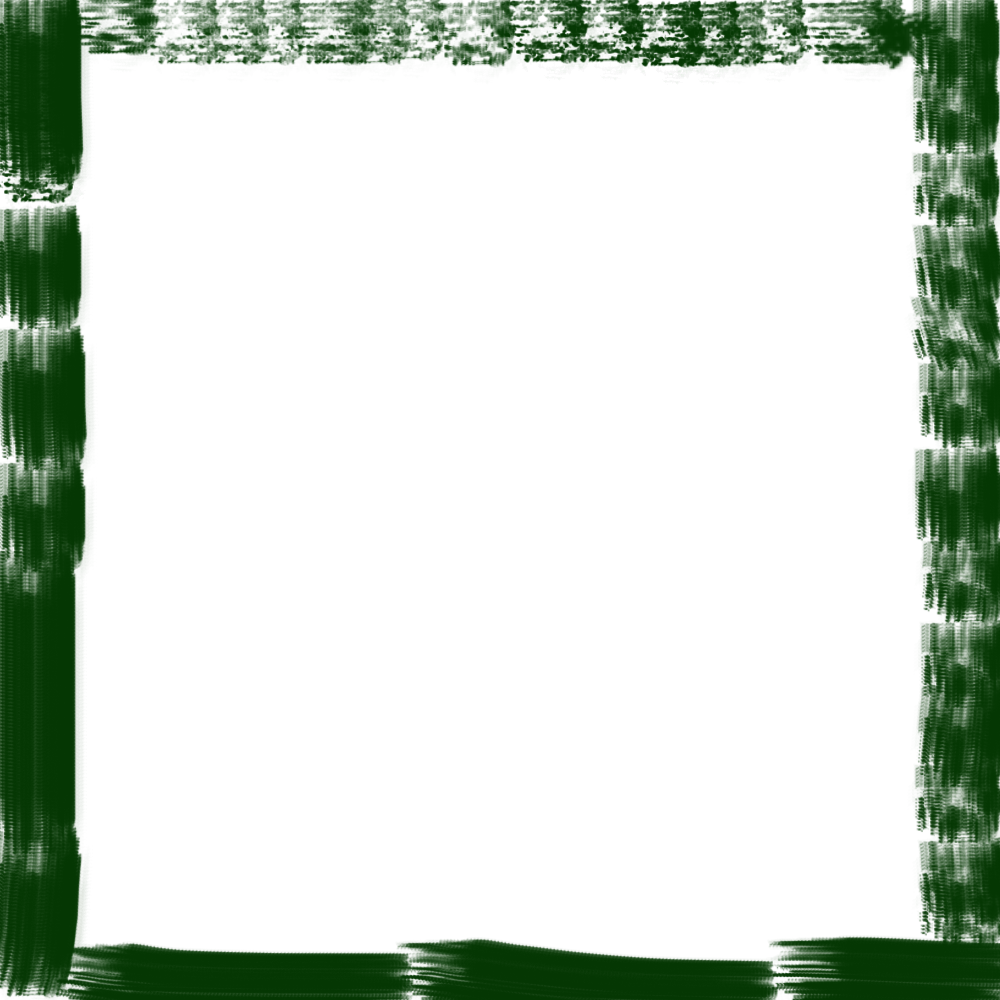 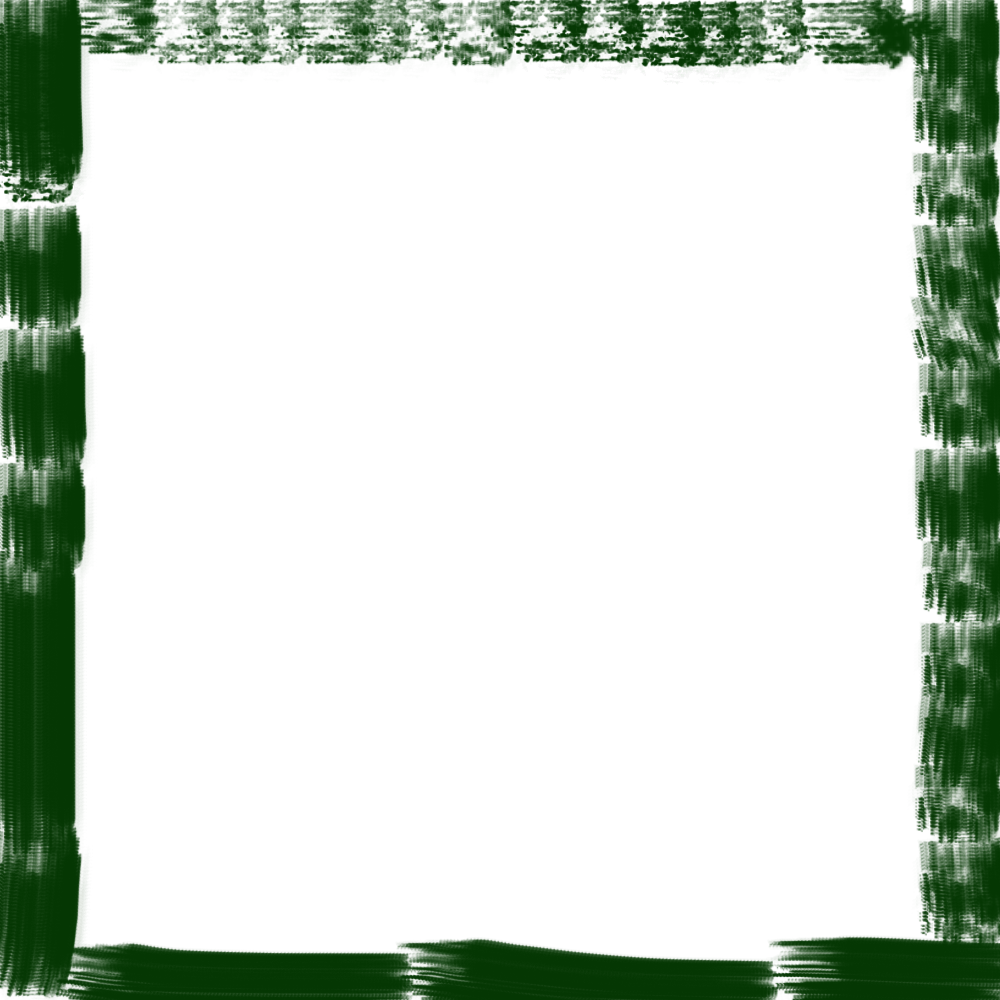 আজকের বিষয়ঃ

ইতিহাস ১ম পত্র 
শ্রেনীঃ একাদশ, দ্বাদশ।  
প্রথম অধ্যায়,
পাঠঃ ১.3
আমি- 
মোঃ আবু জামাল
প্রভাষক (ইতিহাস)
তাড়াইল মুক্তিযোদ্ধা সরকারি কলেজ,
তাড়াইল, কিশোরগঞ্জ।
মোবাইল নাম্বারঃ ০১৭১৬৪৩২৩৭৭
ই-মেইলঃ md.abujamal@gmail.com
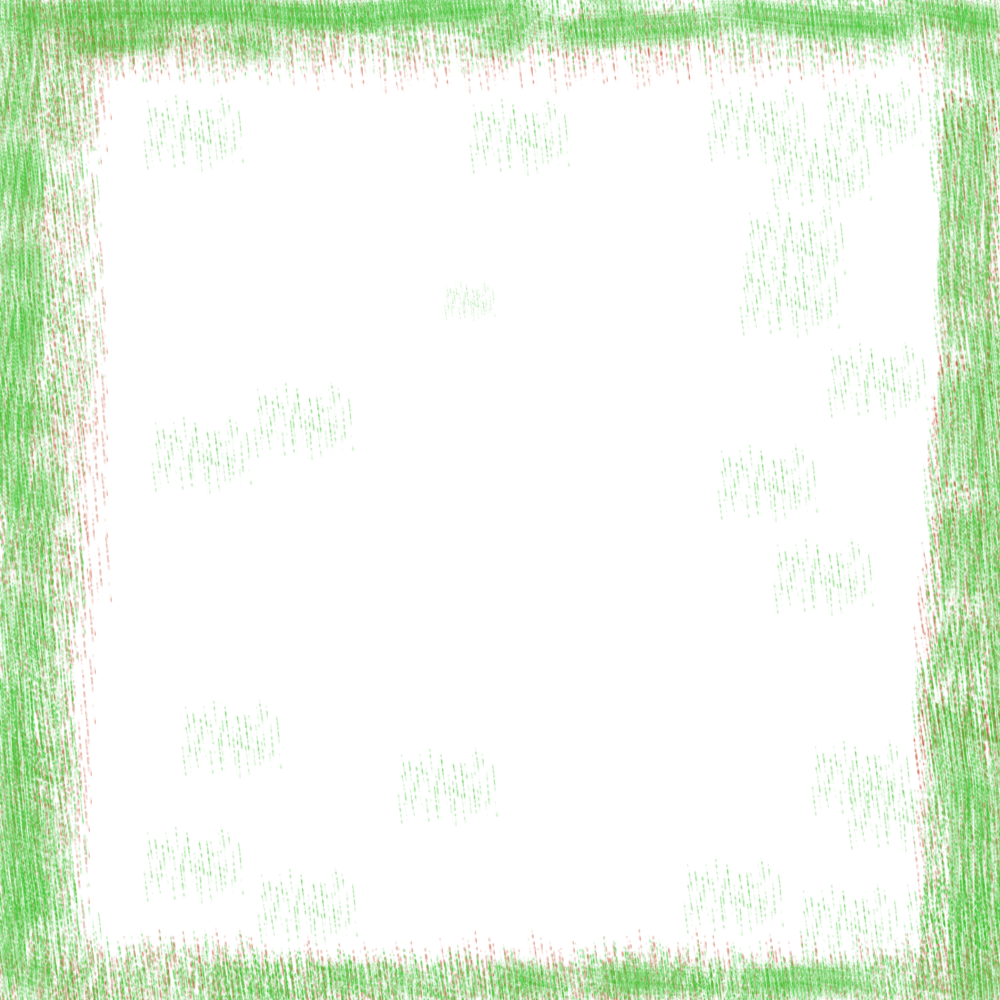 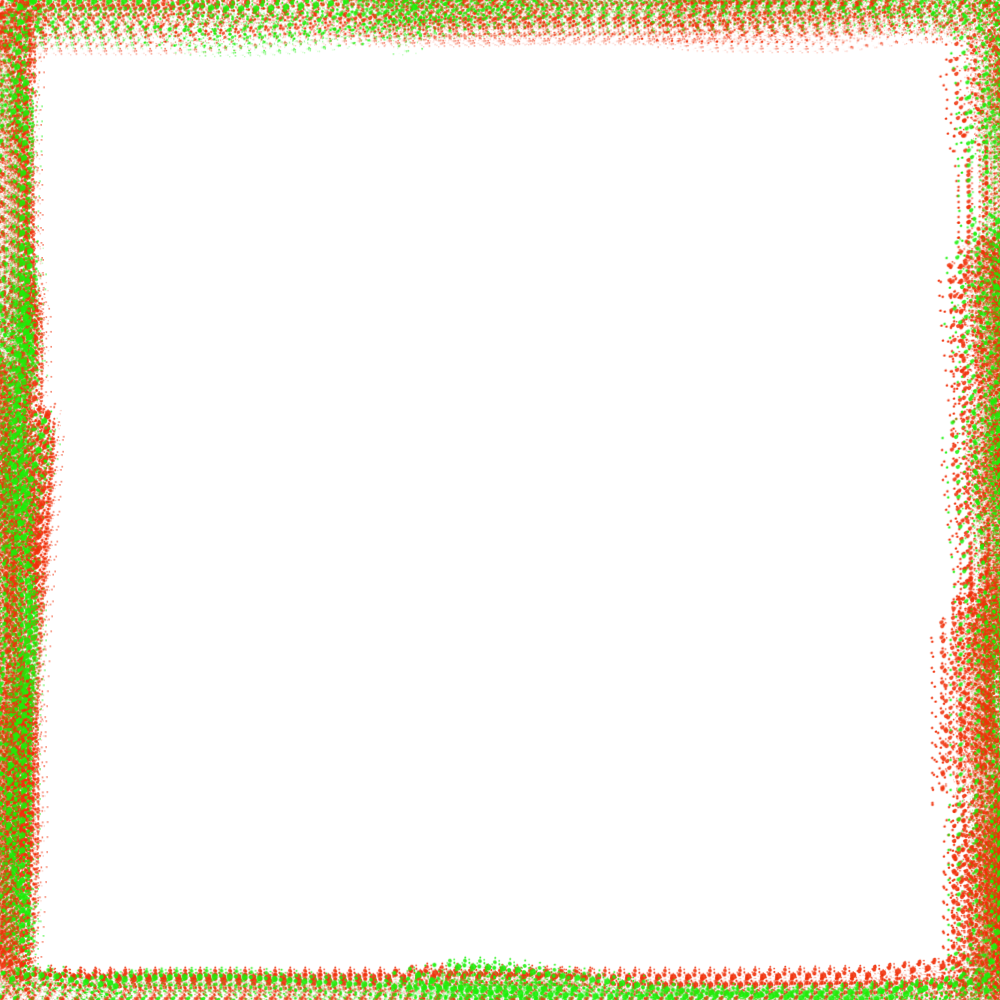 চল আমাদের পাঠ সংশ্লিষ্ট কিছু ছবি দেখি-
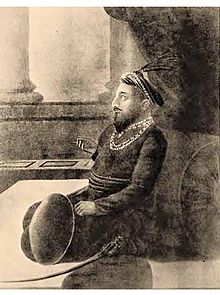 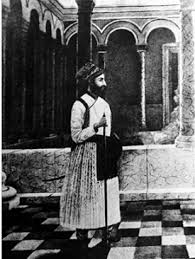 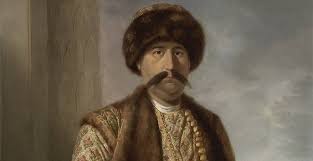 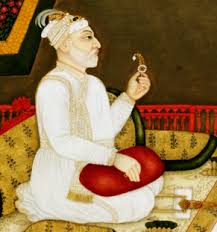 সরফরাজ খান
মুর্শিদ কুলী খাঁন
সুজাউদ্দিন খাঁন
আলীবর্দী খাঁন
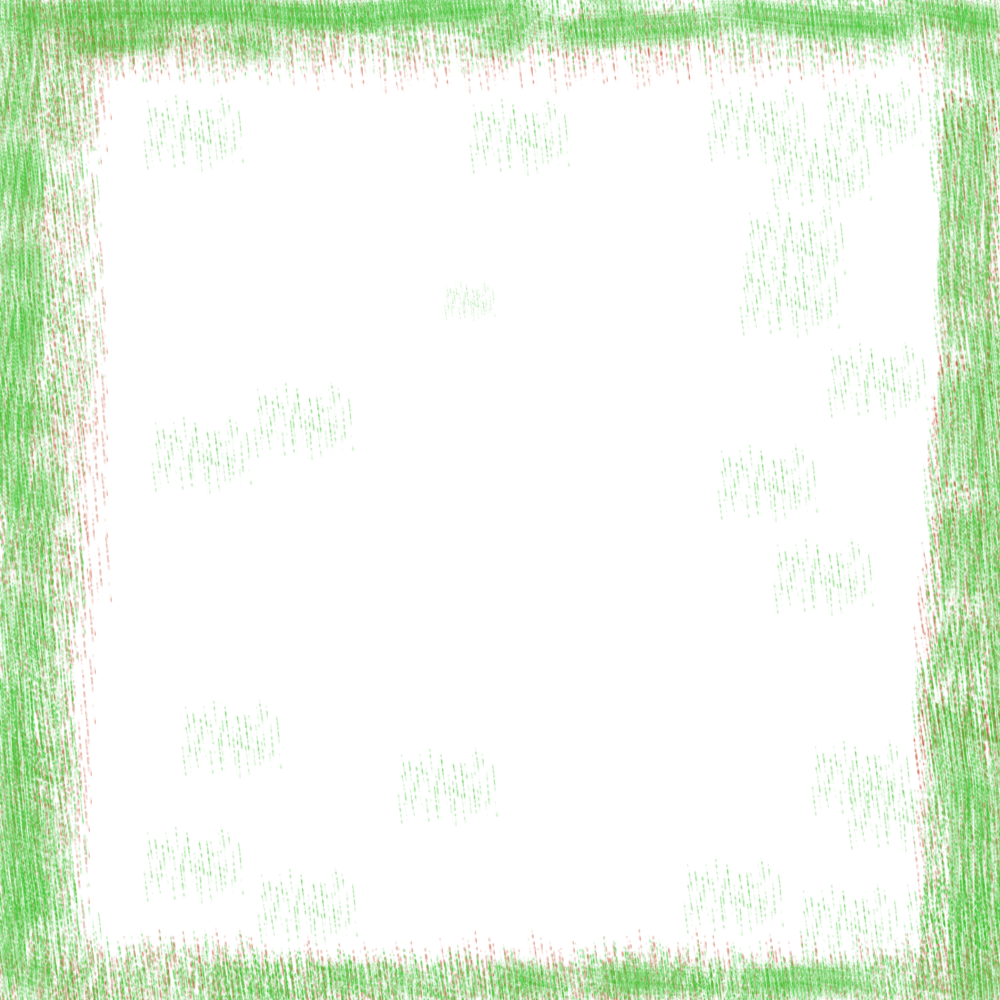 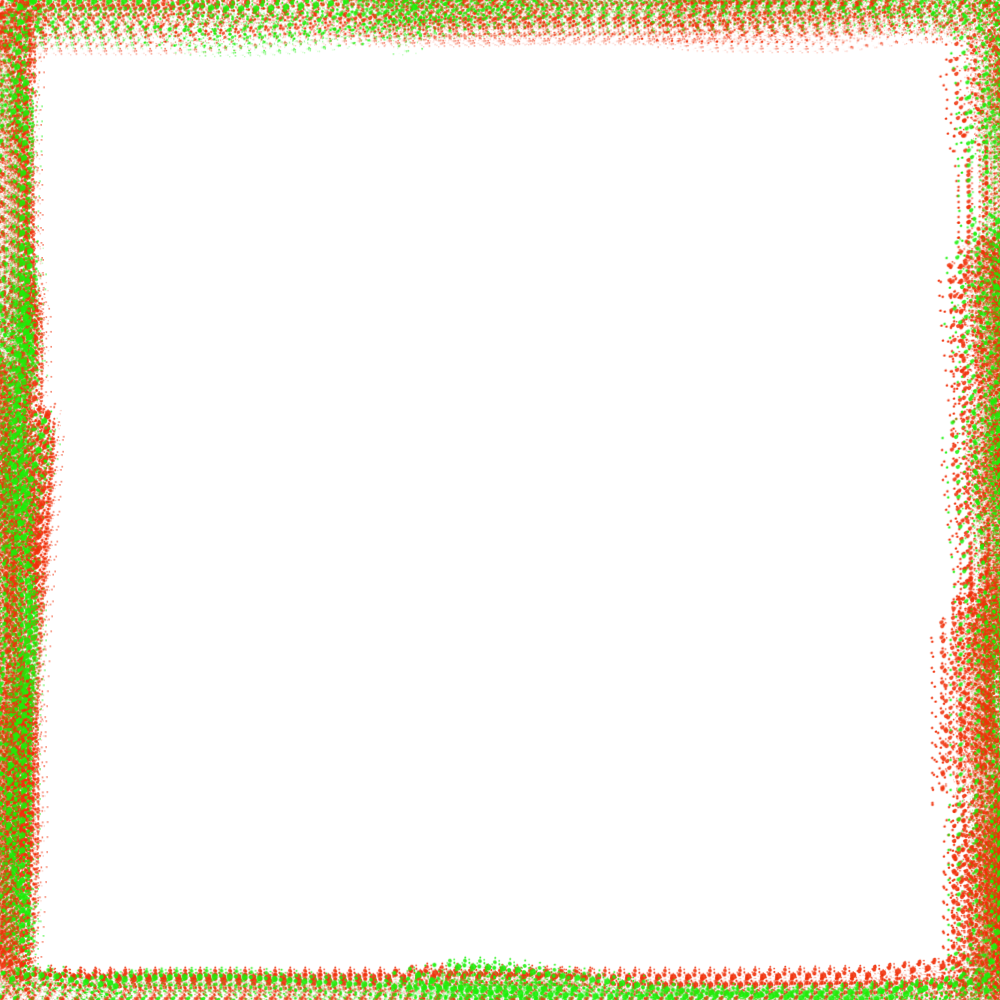 চল আমাদের পাঠ সংশ্লিষ্ট কিছু ছবি দেখি-
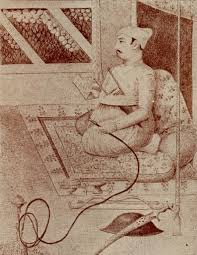 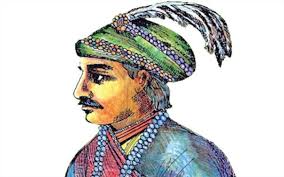 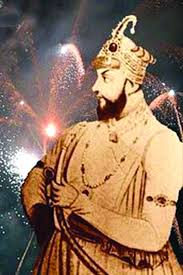 মীর কাসিম
সিরাজ উদ্দৌলা
মীর জাফল আলী খান
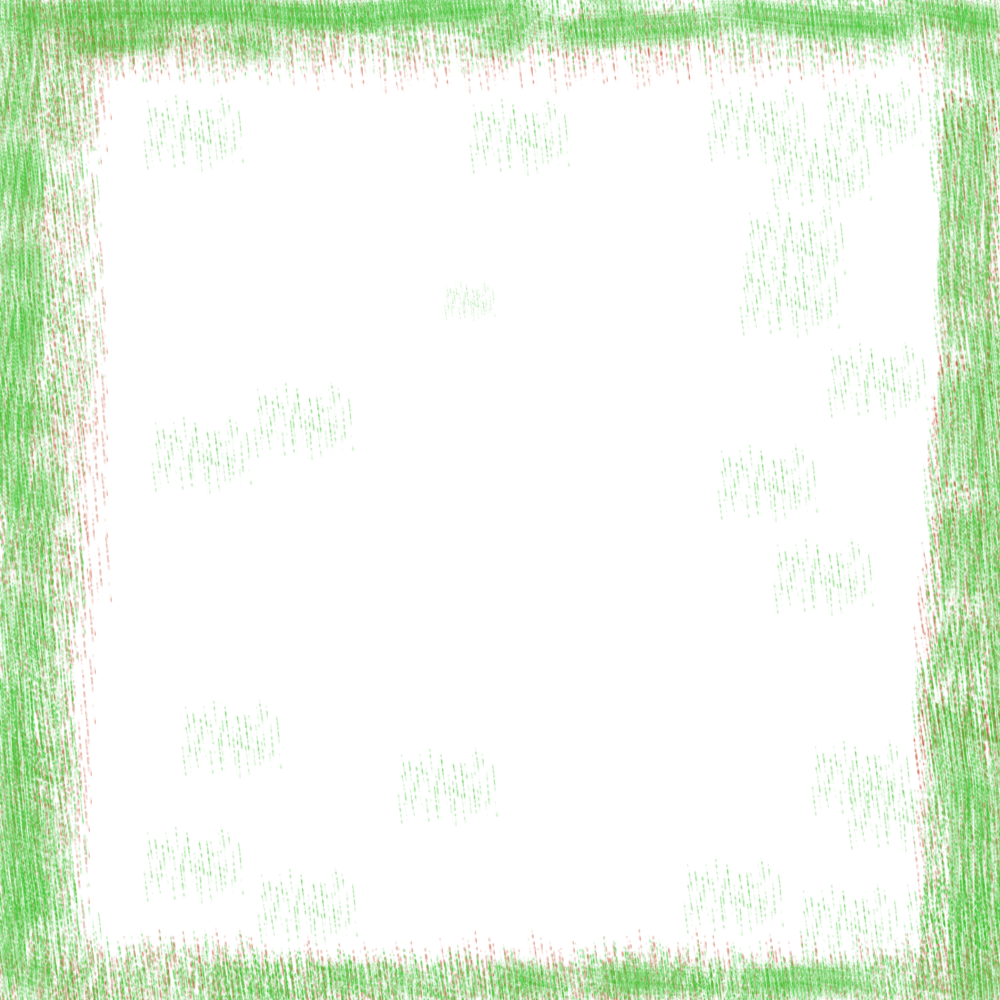 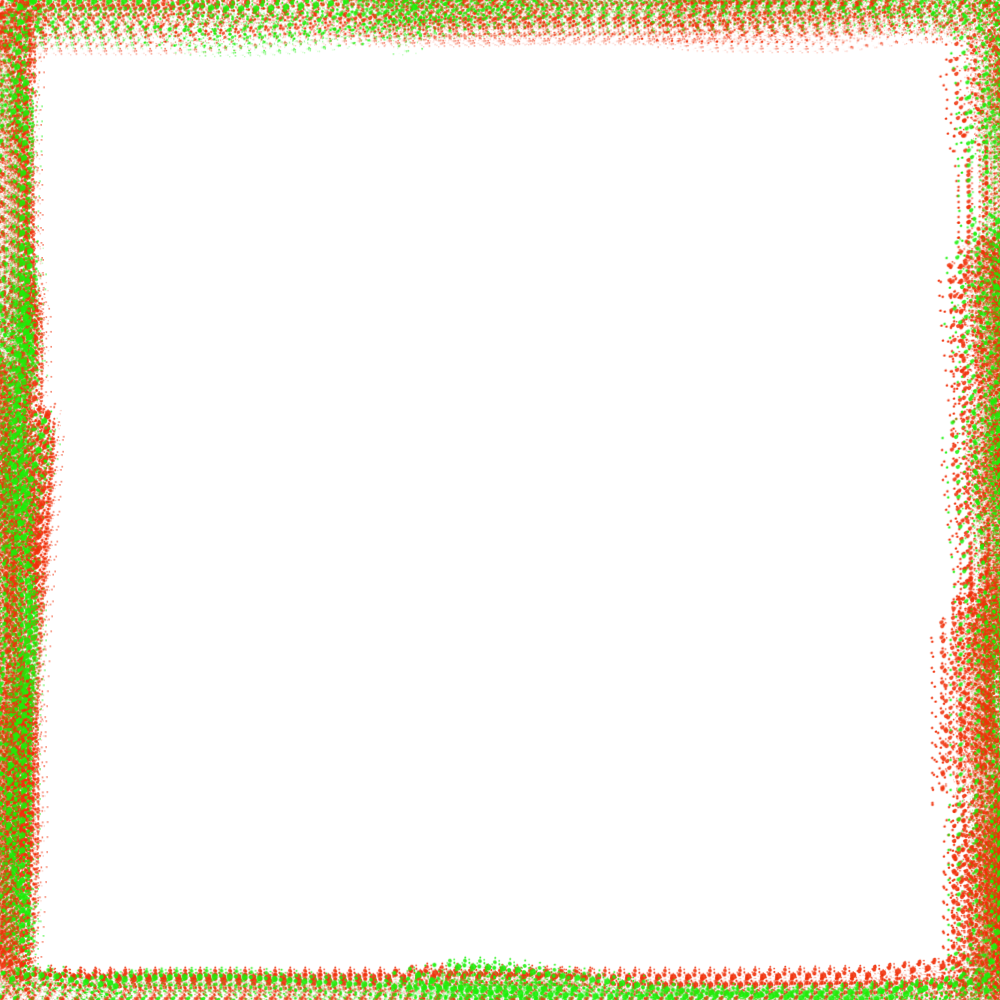 আমাদের আজকের আলোচ্য বিষয়-
বাংলায় নবাবি আমল
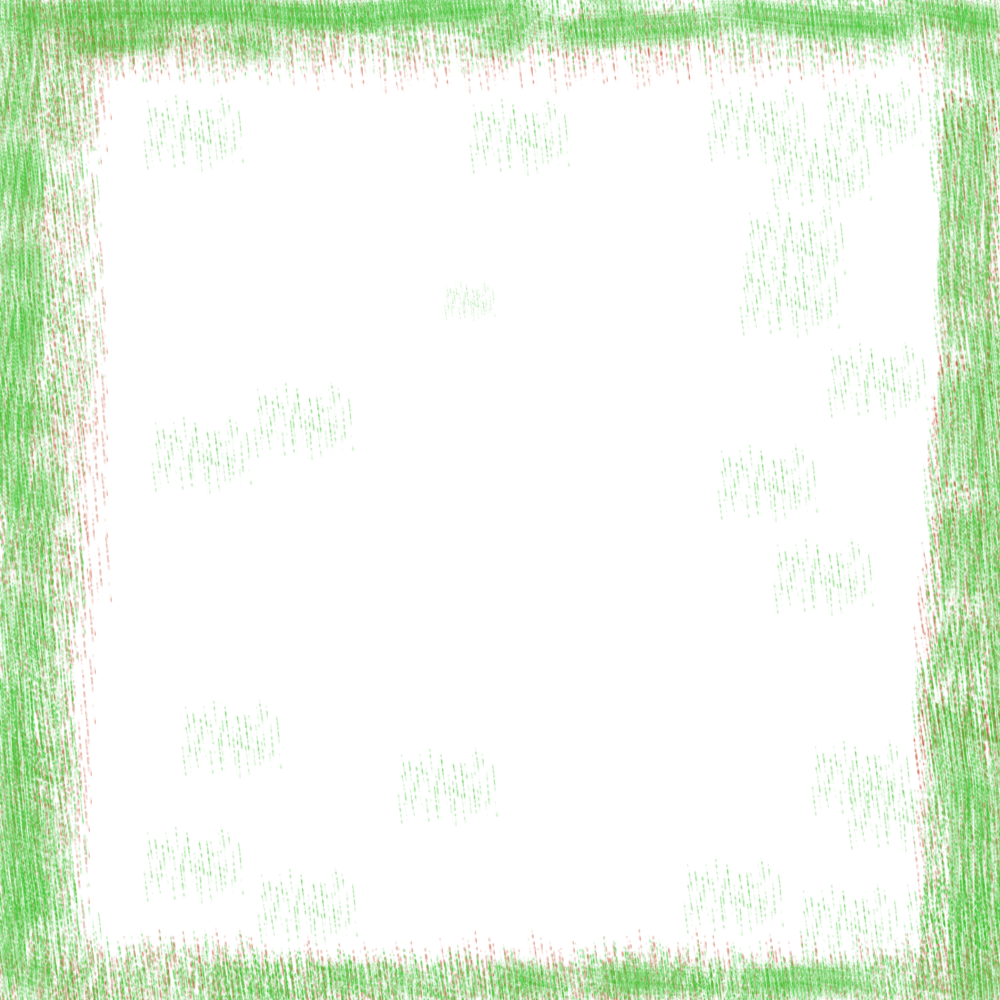 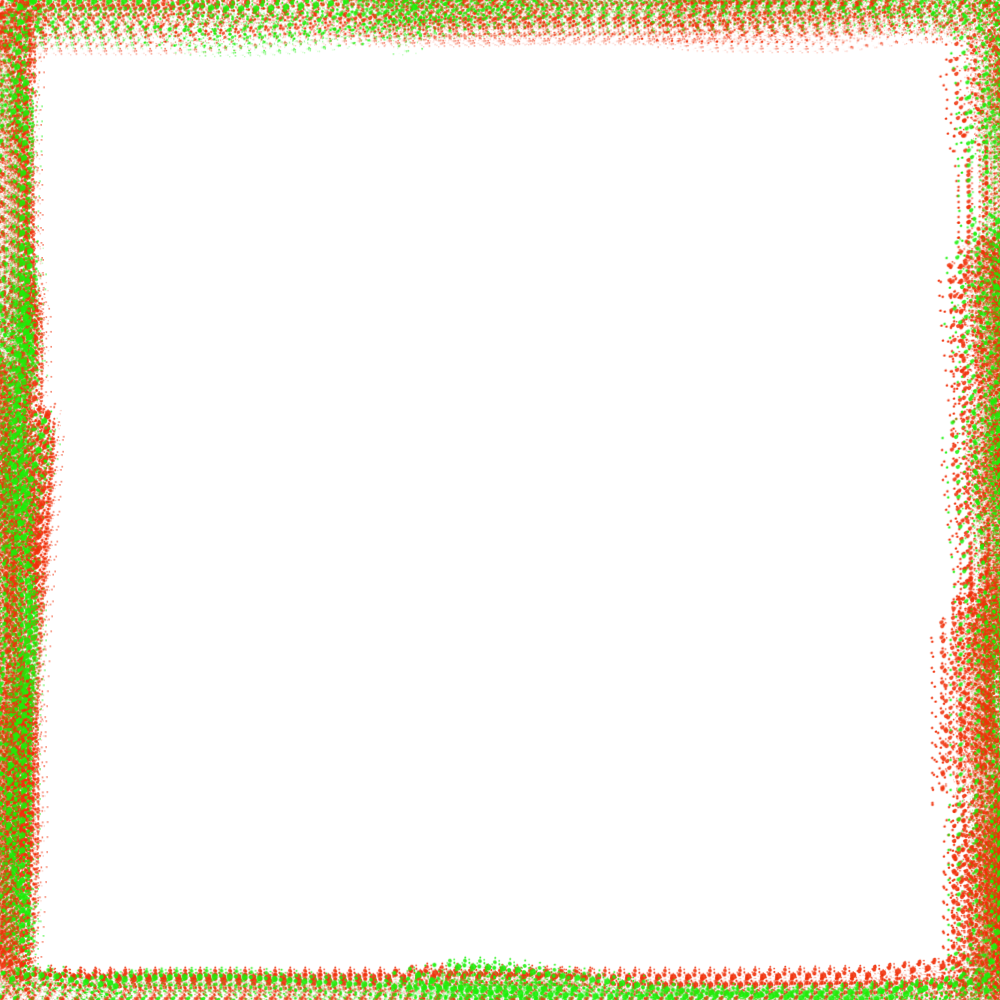 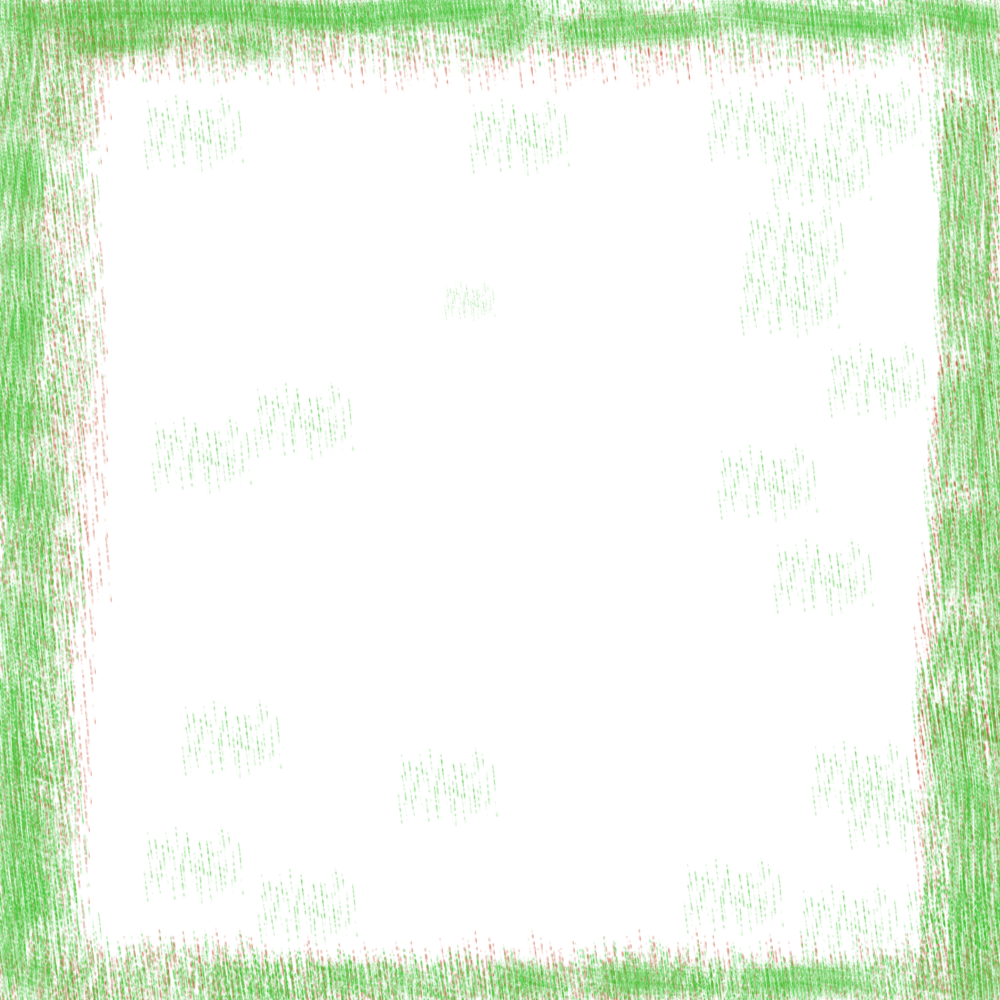 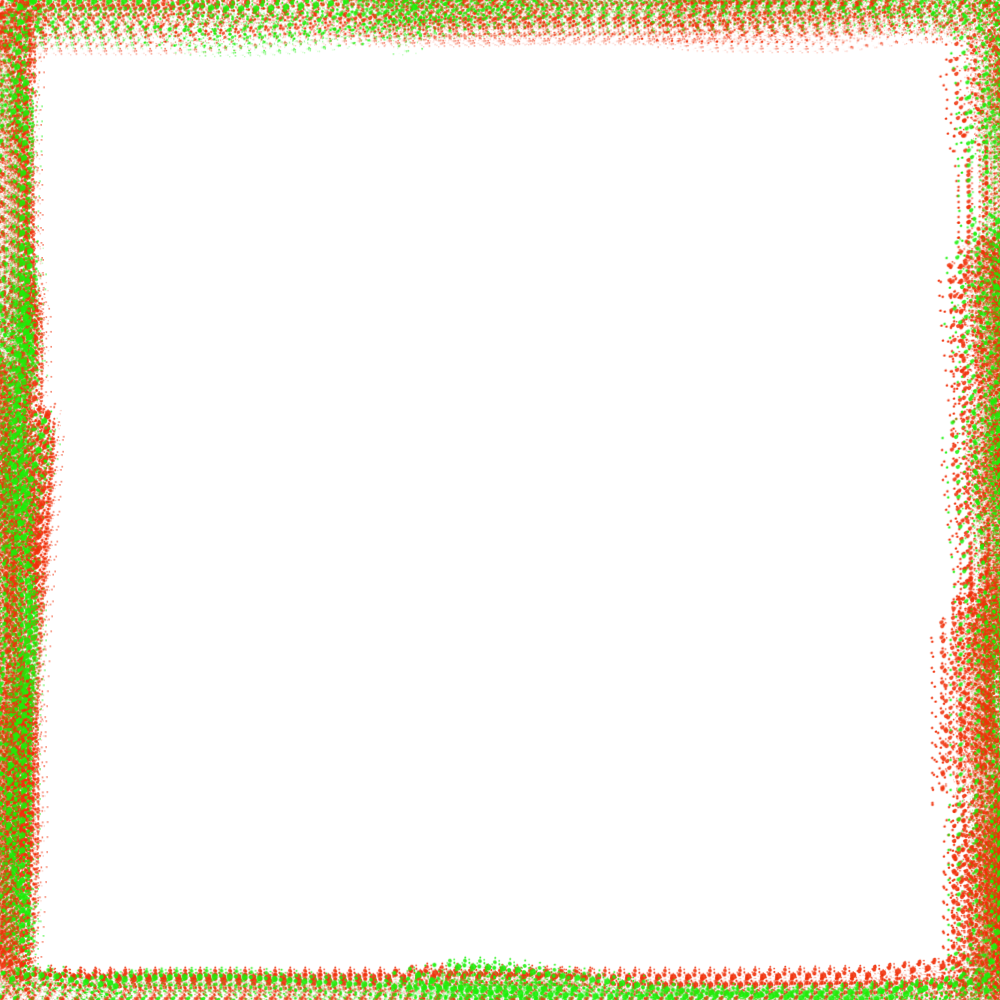 বার ভূইয়াদের পতনের মাধ্যমে সম্রাট আকবর বাংলাকে মুঘল সাম্রাজ্যভূক্ত করেন। আকবর মনসবদারি এবং তাঁর পরবর্তী মুঘল শাসকগণ সুবেদার ও দিওয়ান নিযুক্তির মাধ্যমে সমগ্র দেশের ন্যায় বাংলার শাসনকার্য পরিচালনা করেছিলেন। এরই ধারাবাহিকতায় সম্রাট আওরঙ্গজেবের আমলে বাংলার দিওয়ান নিযুক্ত হন মুর্শিদ কুলী খাঁন। এই মুর্শিদ কুলী খাঁনই বাংলায় নবাবী আমলের প্রতিষ্টাতা। নিম্নে মুর্শিদ কুলী খাঁনের পরিচয়, ক্ষমতারোহন বর্ণনা করা হলোঃ
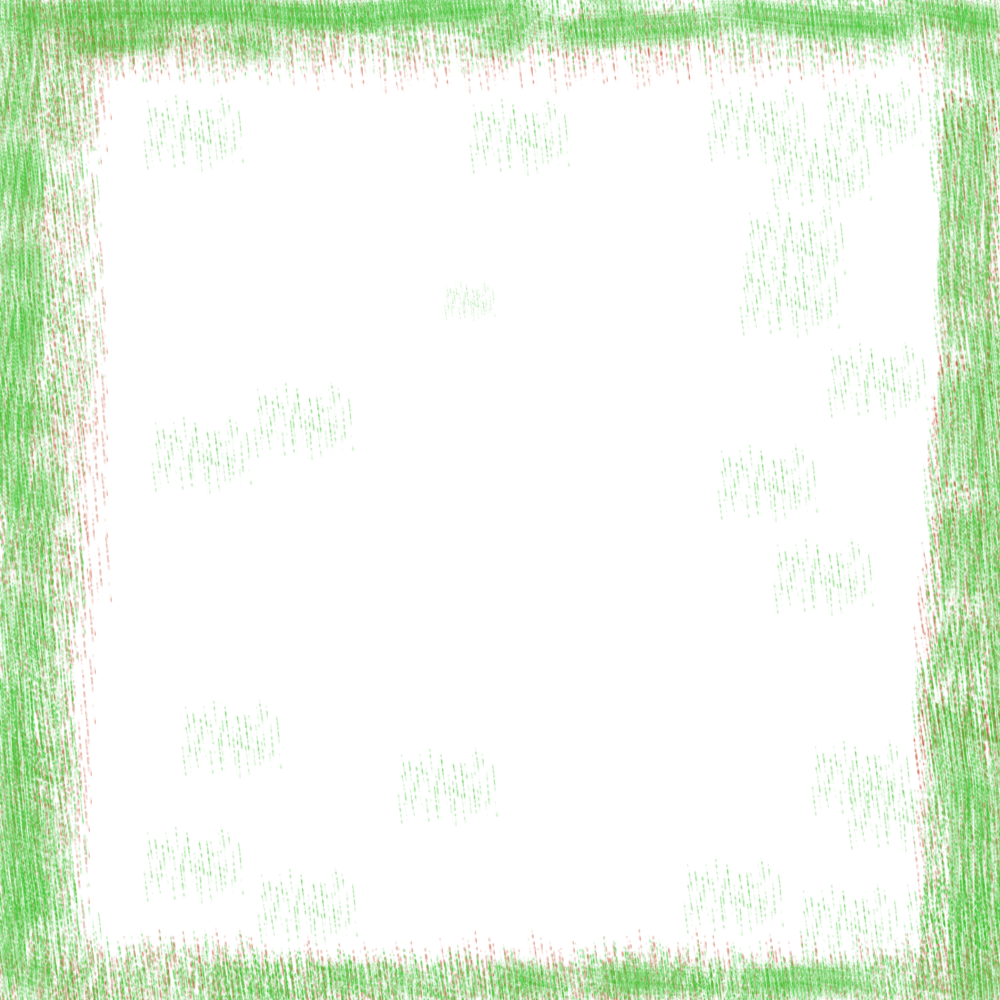 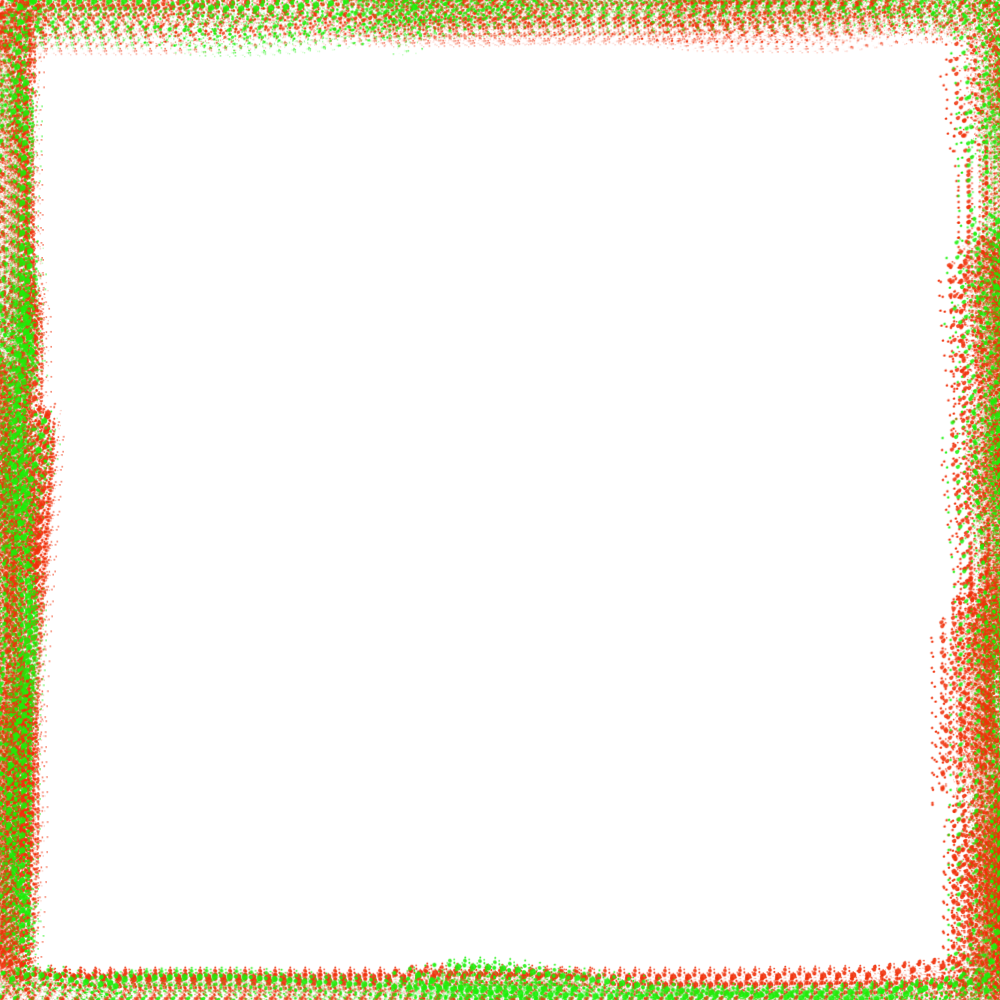 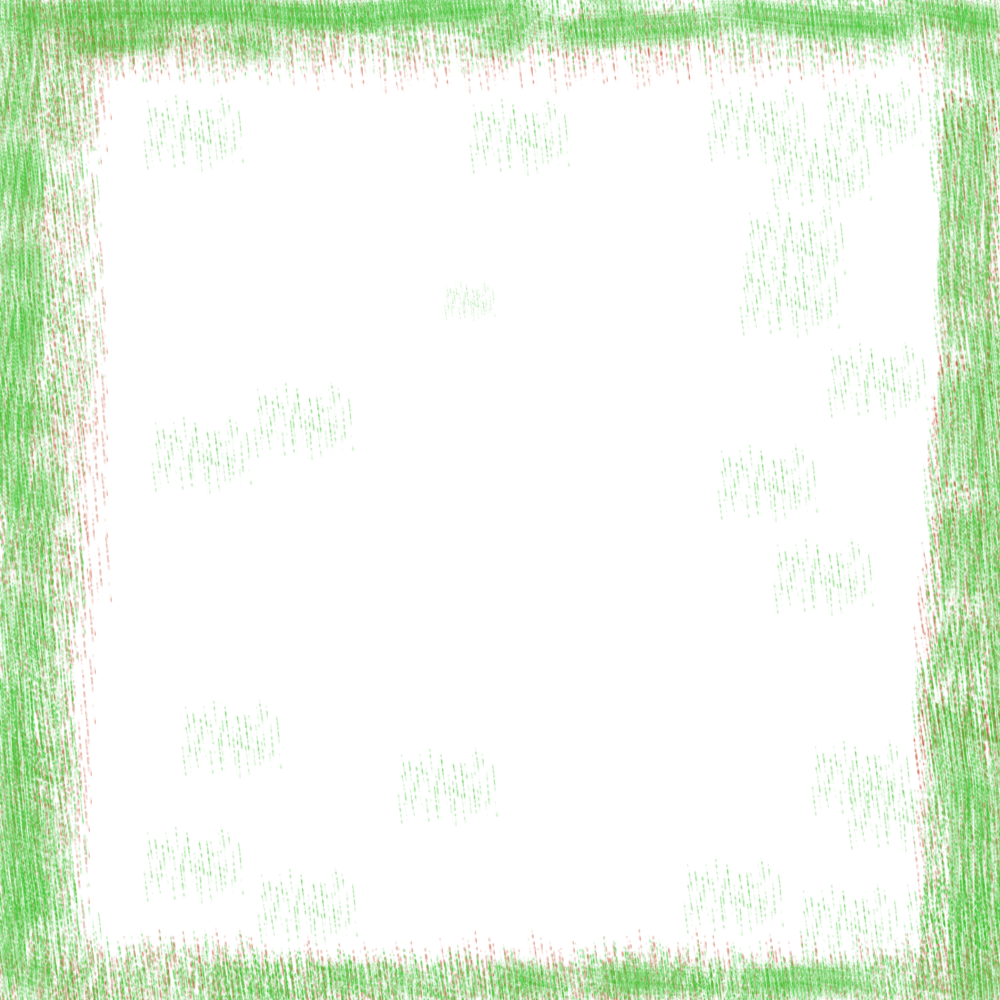 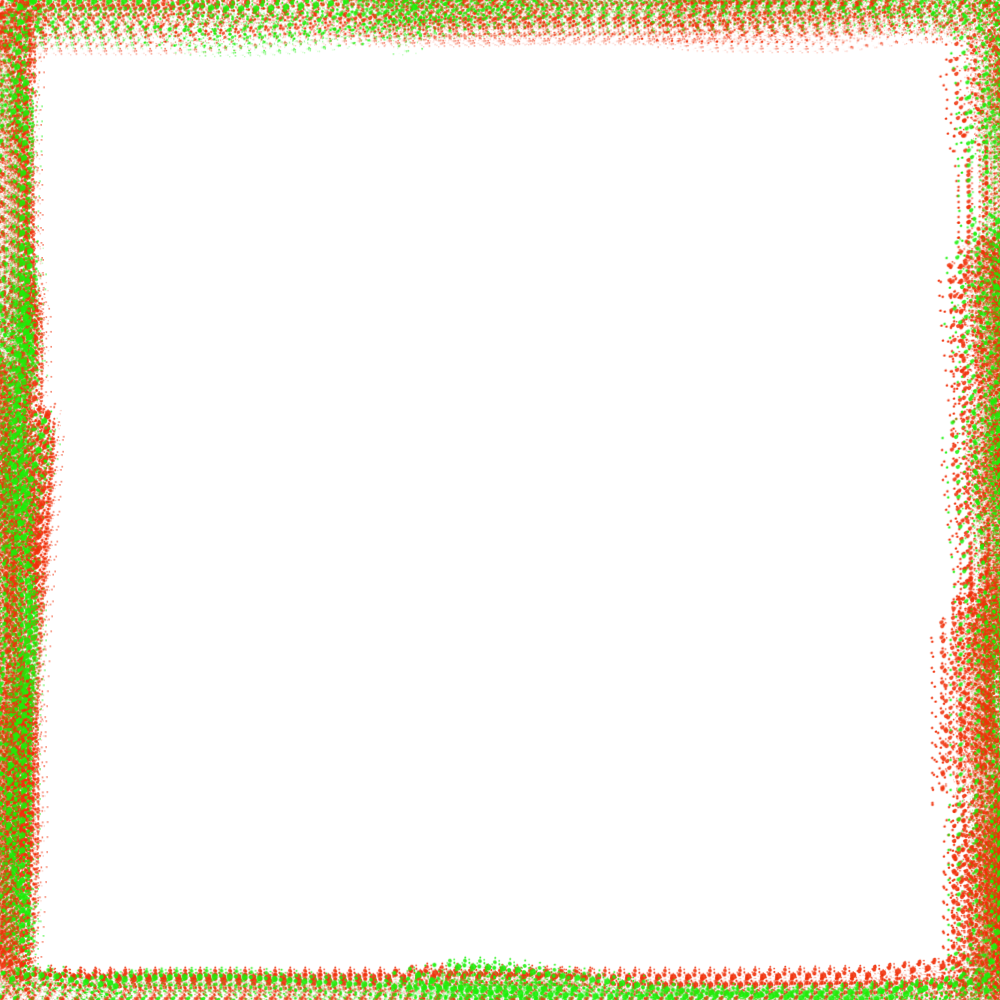 সম্রাট আওরঙ্গজেবের মৃত্যুর পর  তাঁর উত্তরাধিকারদের  দূর্বলতার সুযোগে মুর্শিদ কুলী খাঁন ‘সুবেদার’ এবং ‘দিওয়ান’ দুইটি পদকে একত্রিত করে নিজেকে স্বাধীন নবাব ঘোষনা করেন এবং বাংলায় নবাবী আমল প্রতিষ্টা করেন। সামান্য অবস্থা থেকে নিজ যোগ্যতা বলে তিনি বাংলার দিওয়ান, সুবেদার এবং সবশেষে নবাব হয়েছিলেন। তিনি সম্রাট আওরঙ্গজেবের একজন বিশ্বস্ত দিওয়ান ছিলেন। অর্থনৈতিকভাবে আওরঙ্গজেব অনেকাংশেই মুর্শিদ কুলী খাঁনের দিওয়ানির উপর নির্ভরশীল ছিলেন। মুর্শিদ কুলী খাঁনের আমলে বাংলা অর্থনৈতিকভাবে সমৃদ্ধ ছিল। তাঁর কোন পুত্র সন্তান না থাকায় তুর্কী বংশোদ্ভূত মোগল রাজকর্মচারি কন্যা জিনাত-উল-নিসার স্বামী ‘সুজাউদ্দিন খাঁন’কে উত্তরাধিকার মনোনিত করেন। ১৭২৭ সালে নবাব মুর্শিদ কুলী খাঁন মৃত্যুবরণ করেন।
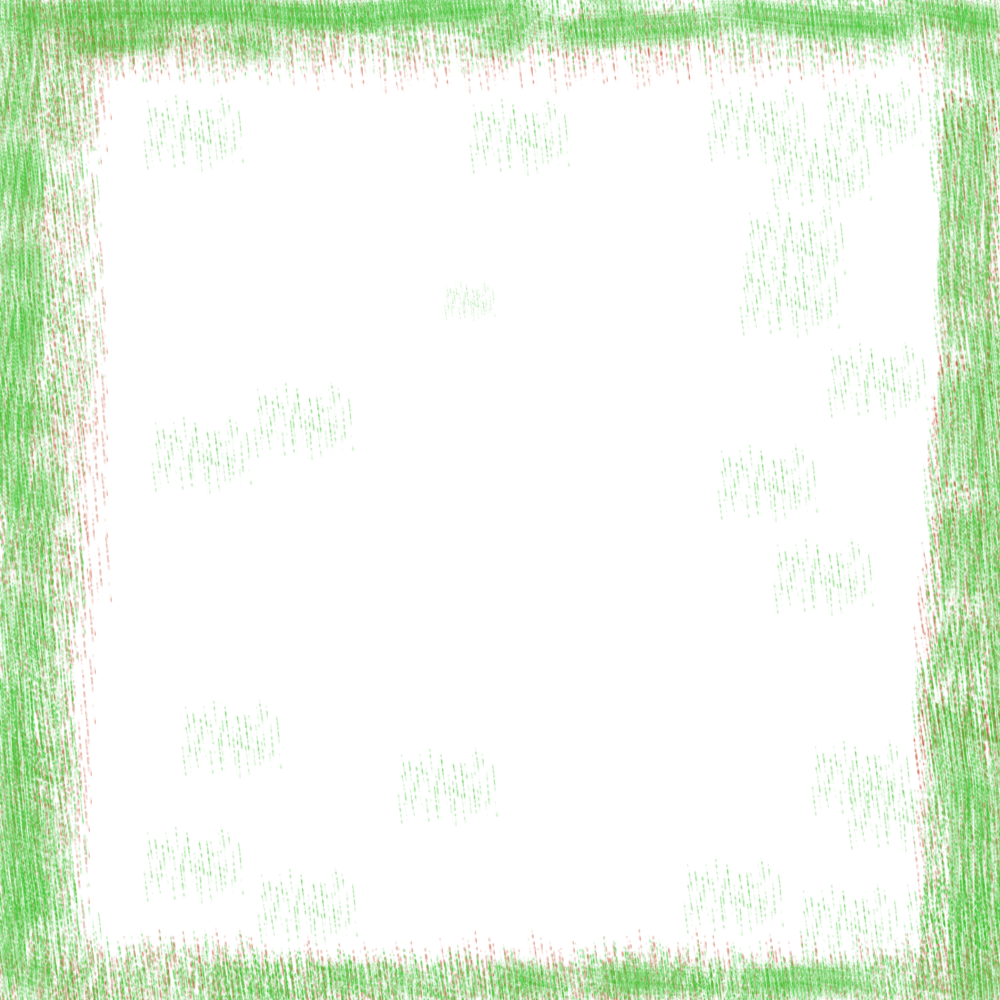 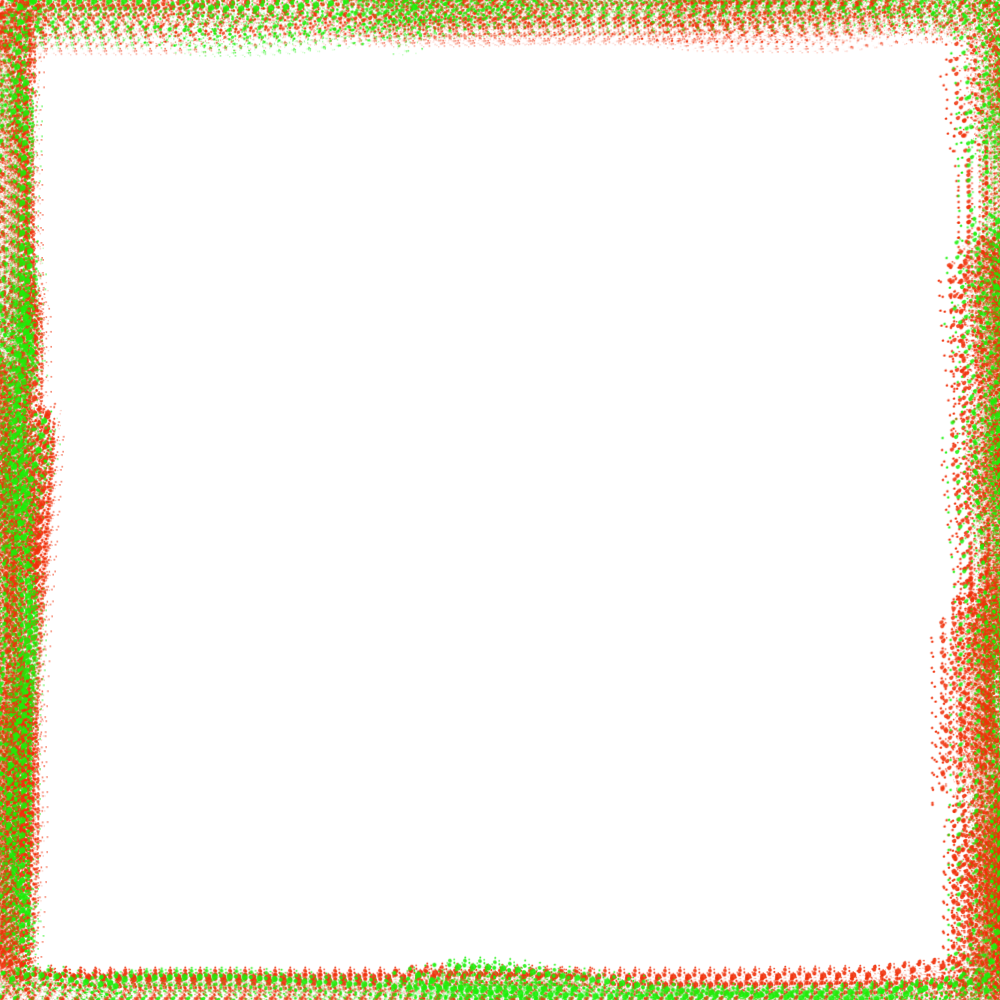 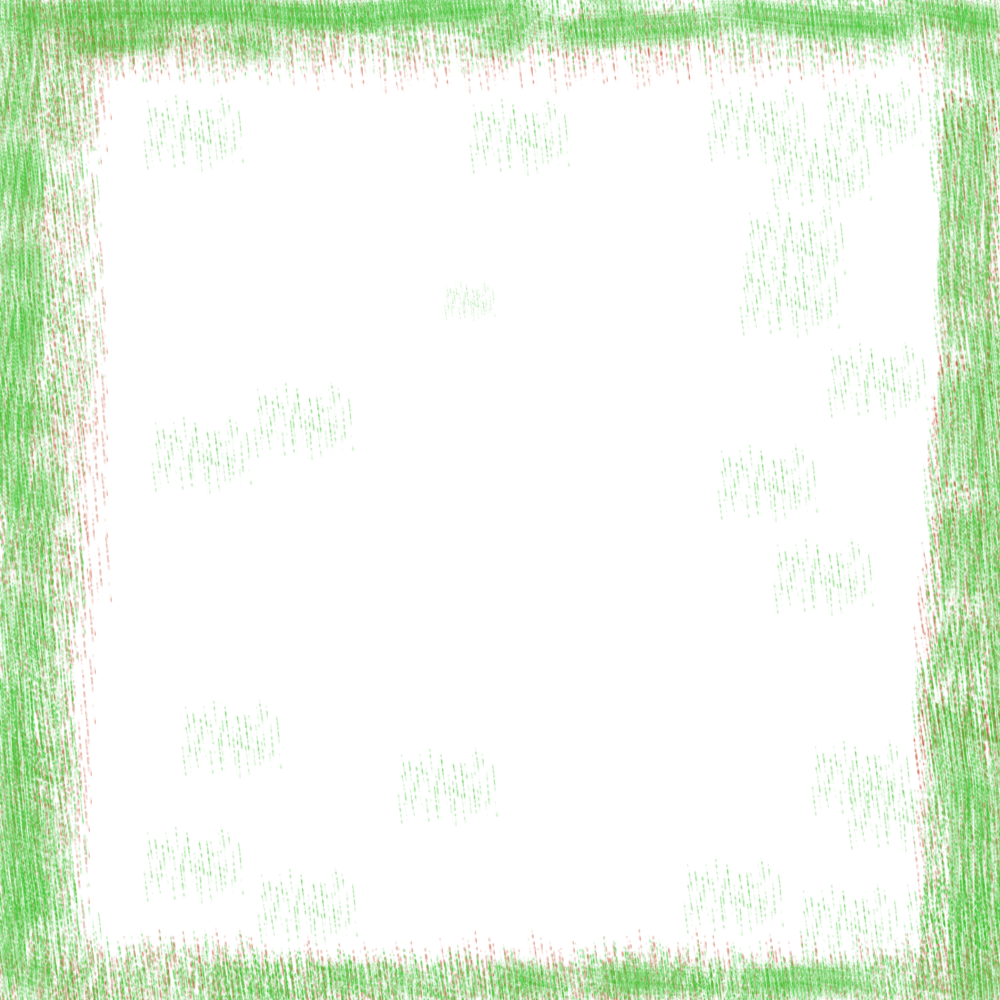 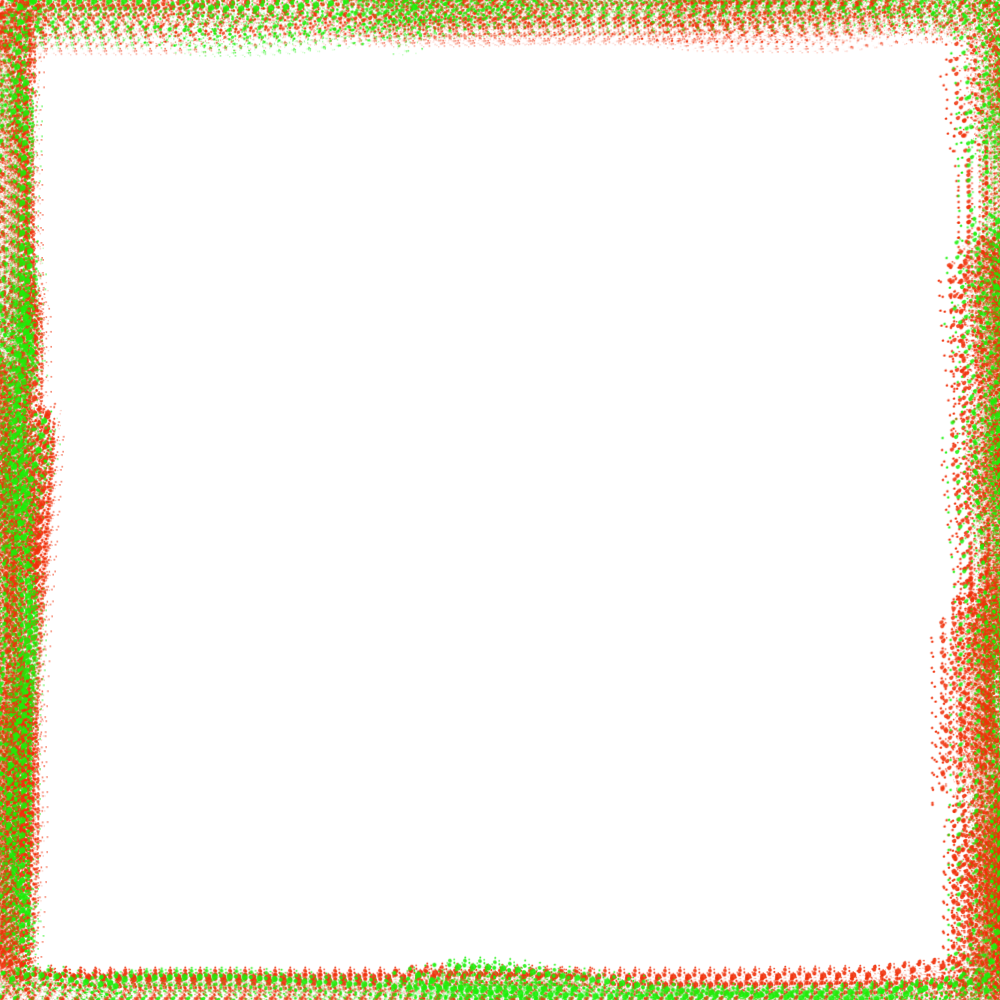 ১৭৫৬ সালে মাত্র ২৩ বছর বয়সে আলীবর্দী খাঁনের মৃত্যুর পর বাংলার   সিংহাসনে বসেন।
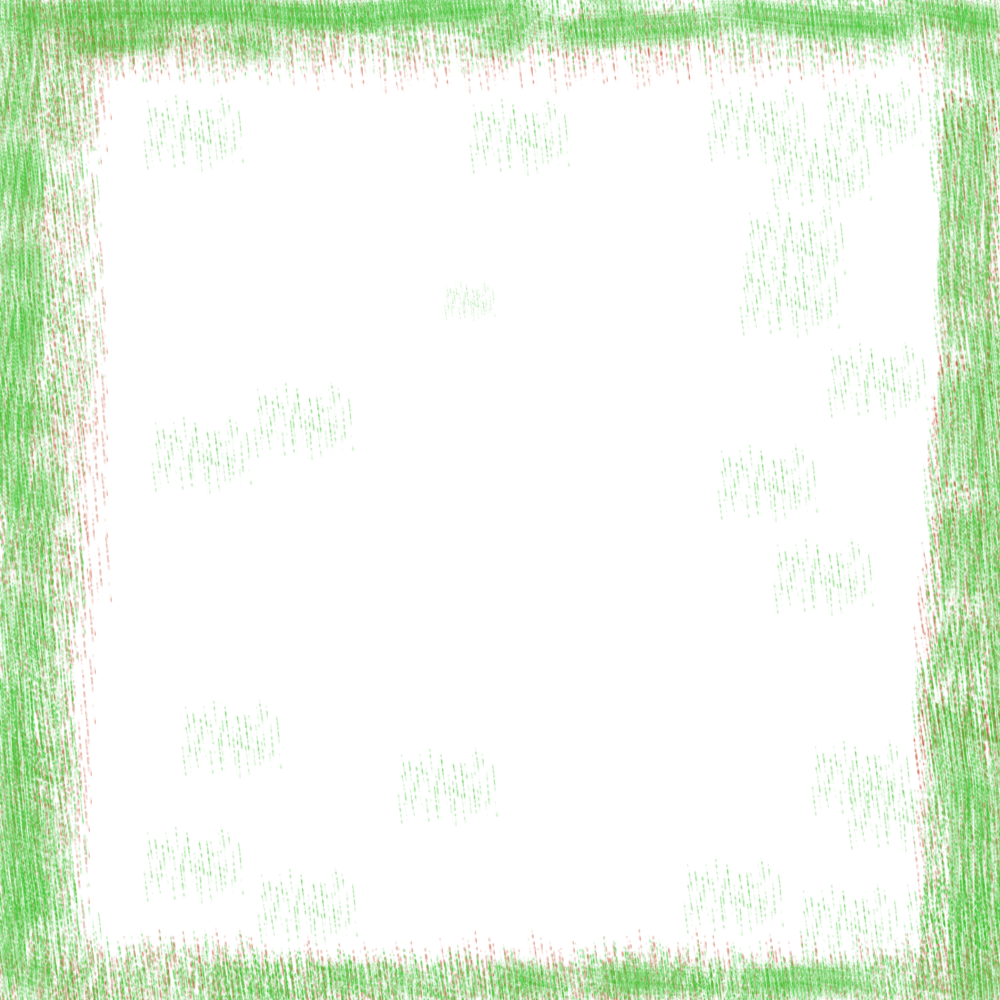 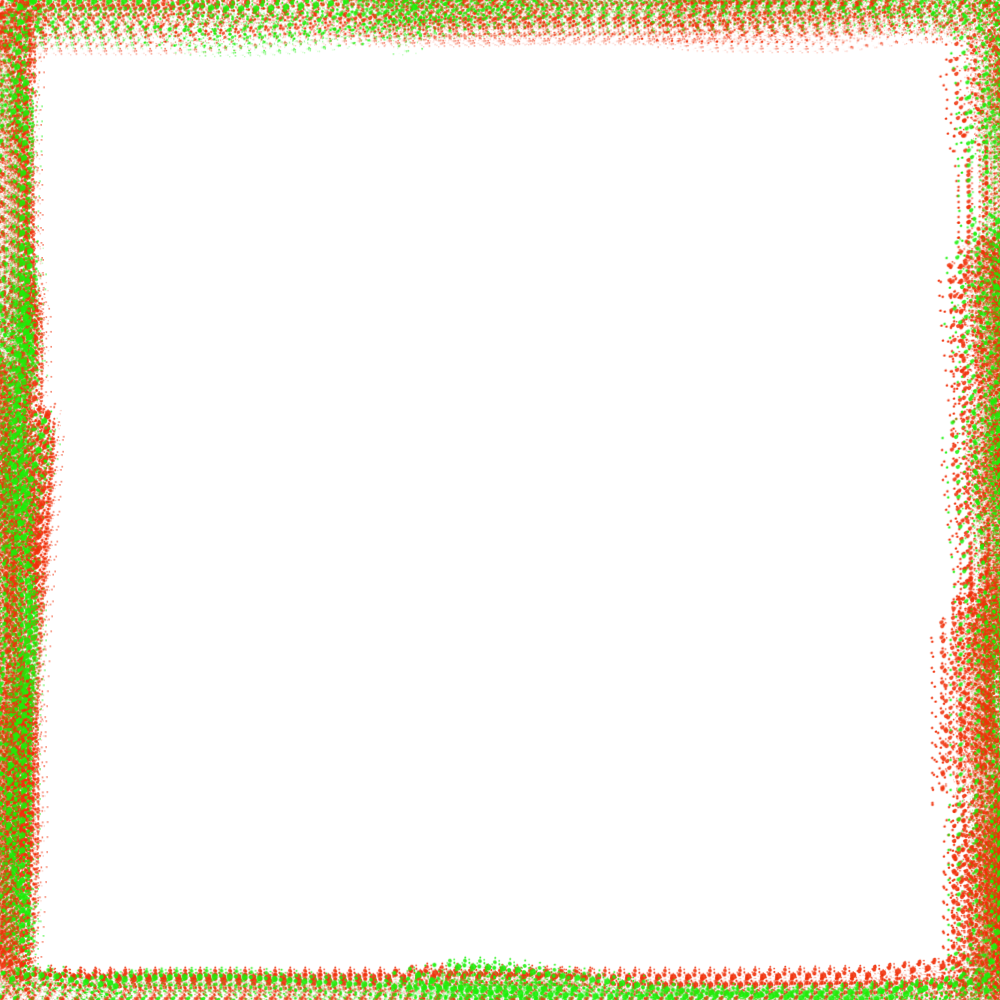 বাড়ির কাজ
বাংলায় স্বাধীন নবাবী আমল প্রতিষ্টার কারণ এবং এতে মুর্শিদ কুলী খাঁনের অবদান মূল্যায়ণ কর?
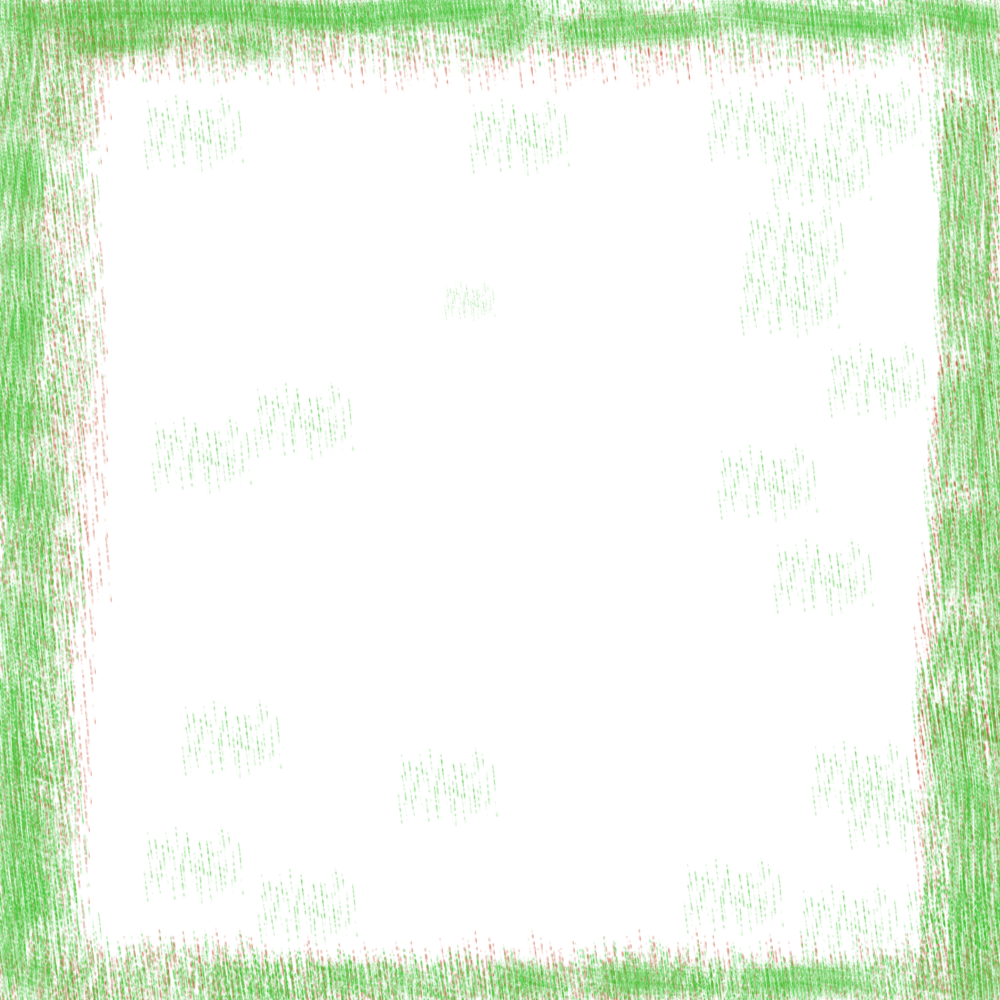 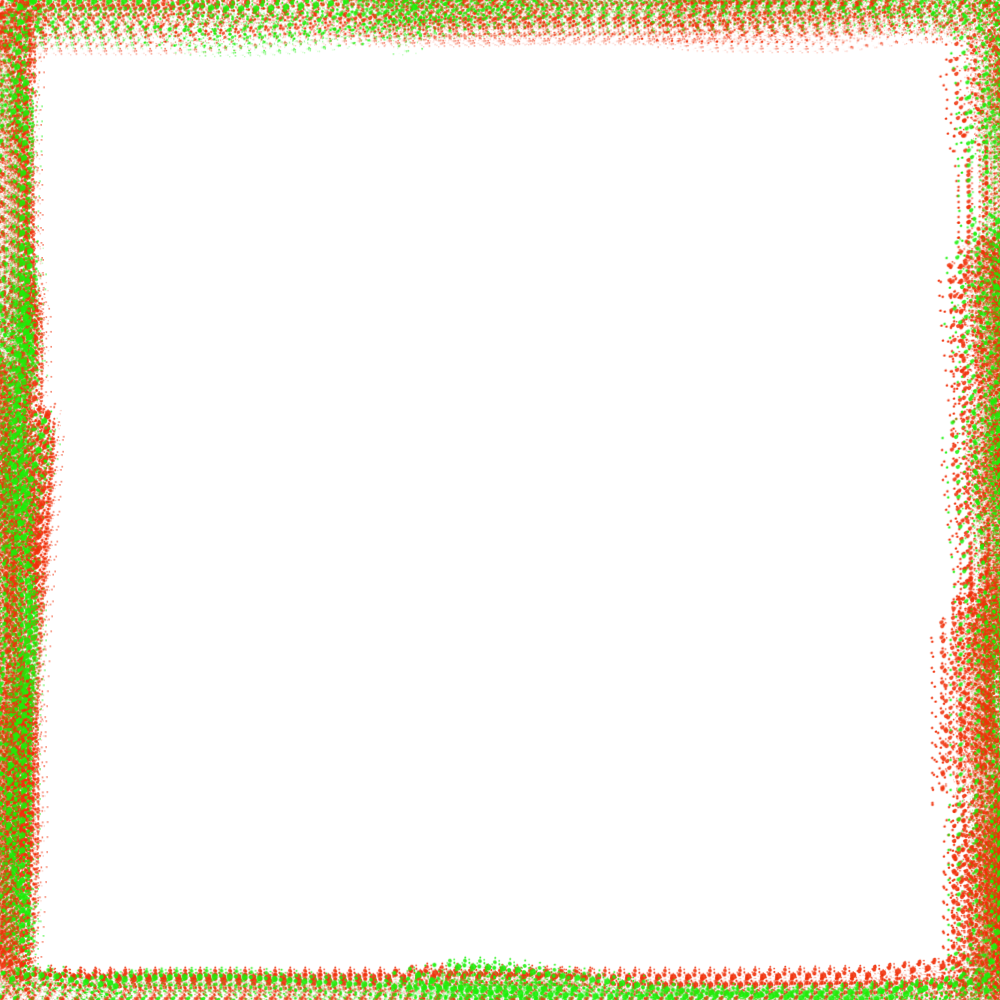 ধন্যবাদ। আমরা সকলেই ঘরে থাকি, সুস্থ থাকি…